Wednesday August 21st
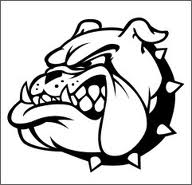 You will have advisory every day the first week
8:20- 8:55
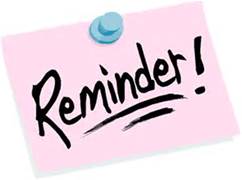 If you need an ID:           

Go to 1st Floor NEW Building during LUNCH:
       
Seniors, Monday August, 19 (1st day of school)

Juniors, Tuesday August, 20 (2nd day of school)

Sophomores, Wednesday August 21 (3rd day of school)
OR….anyone during 1st week:
		from 8:00-8:15 or 3:45-4:00
Student Envelopes &  Student Handbooks
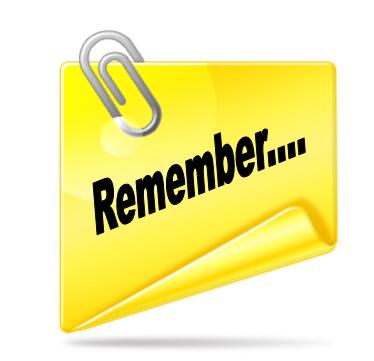 Keep:
Student Handbook
Parent Information Handbook
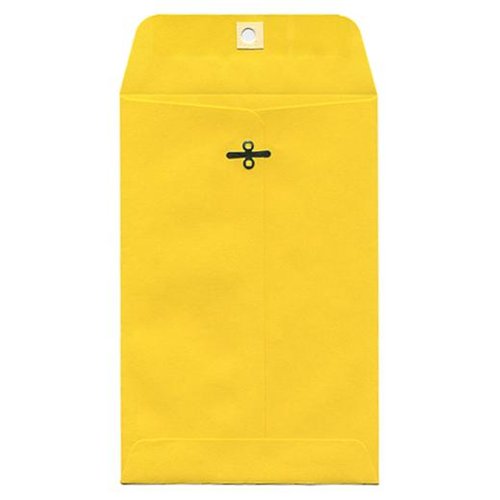 Take Home and Return:
DUE to ADVISOR by Tuesday Aug 27th	
Application for Meal Benefits 
Receipt of Policies 
Emergency Contact Form 
PTSO Membership Form
PTSO Directory Info
Statement of Responsibility:  1st page of the Student Handbook
FHS RulesStudent Handbookpgs. 14-15
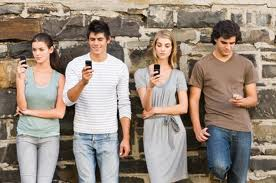 Cell Phones & Electronic Devices
You CAN use your cell phone:
Between class changes and at lunch.

You may NOT use your cell phone: 
during class time
in the library
in the main office
assemblies
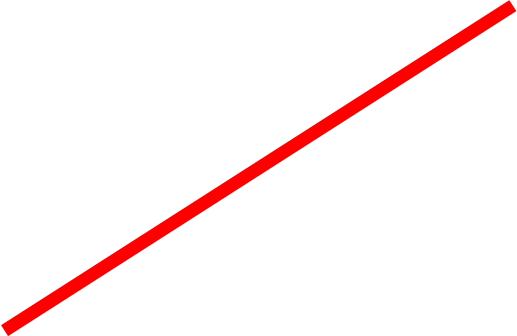 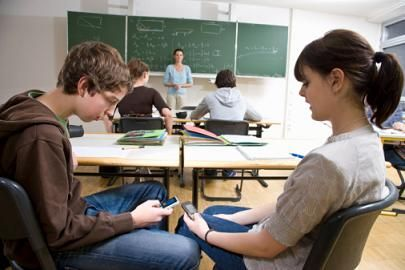 Cell phones/Electronic Devices
Penalties for mis-use
1st Infraction: 
Confiscate phone and student retrieve phone at end of school day from one of the 5 offices.  

2nd Infraction: 
 1st infraction administered AND 3 days detention
 
3rd Infraction:  
Confiscate phone, parent retrieve phone, 1 day of In School Suspension (ISS)



Any additional infractions will result in further disciplinary action.

Refusal to give phone at any time = 3 days In School Suspension (ISS)
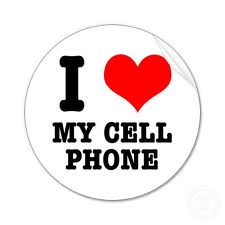 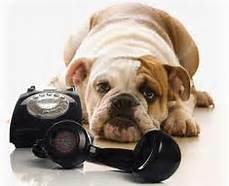 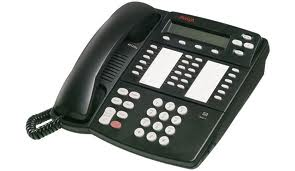 Telephone:  
	In an emergency, students may use the phone in one of the 5 offices.  

	Student plans and needs should be handled outside of school hours.
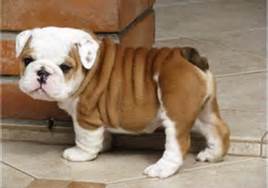 Phase I:  Entrance, Purple Office 
Phase II: (New Building) 
	1st, 2nd or 3rd Floor
‘91 Addition:   2nd Floor
Dress Code:

Students must meet dress code throughout the school year including:
Graduation practice
Final Exam Schedules




	**Failure to do so:
may hinder graduation practice
will result in taking final exams after school hours
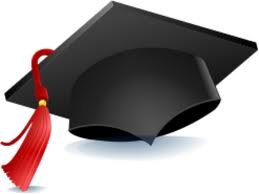 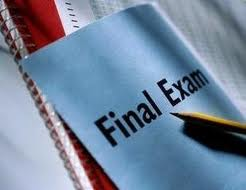 Leggings 
&
Yoga Pants
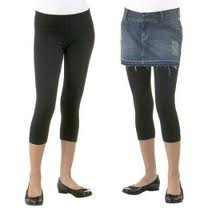 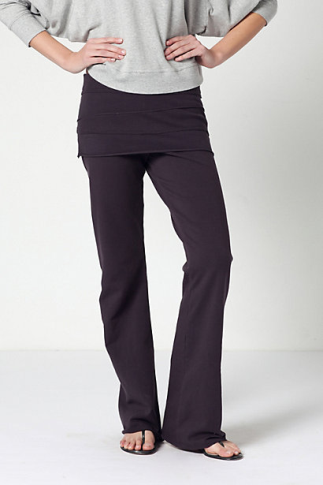 must have hip area covered. 

Coverage includes t-shirts, sweaters, skirts, shorts, and dresses of any length that are modest in fitting.
Loungewear
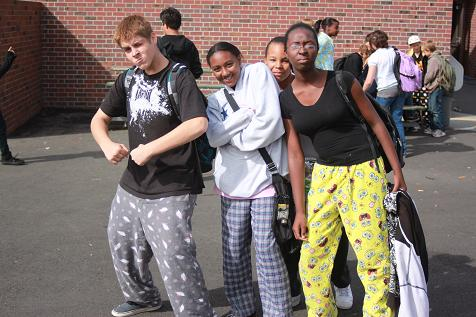 Pajamas
House Shoes
Loungewear
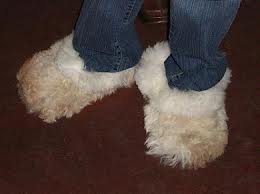 Pants
All bottom clothing must be worn at waist level
	shorts
	pants
	skirts/dresses


Sagging is not allowed (AR law Act 835)


Clothing with holes, rips or tears above mid-thigh are NOT permitted.
 
Clothing with holes should not reveal inappropriate skin or expose undergarments.
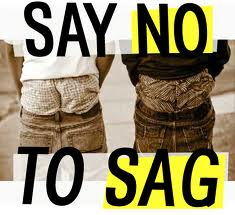 Shirts
Must meet the 3 fingertip coverage rule:
	NO spaghetti Straps
	NO halter tops
	NO mesh tops, sheet blouses and see through shirts
	NO muscle shirts
	NO low cut arm holes

No shirts worn with one shoulder bare or shoulder exposed

Backs must be covered

No revealing midriff

No cleavage (AR Law Act 835)

Sheer blouses are acceptable with under garment coverage
      that meets school dress code.
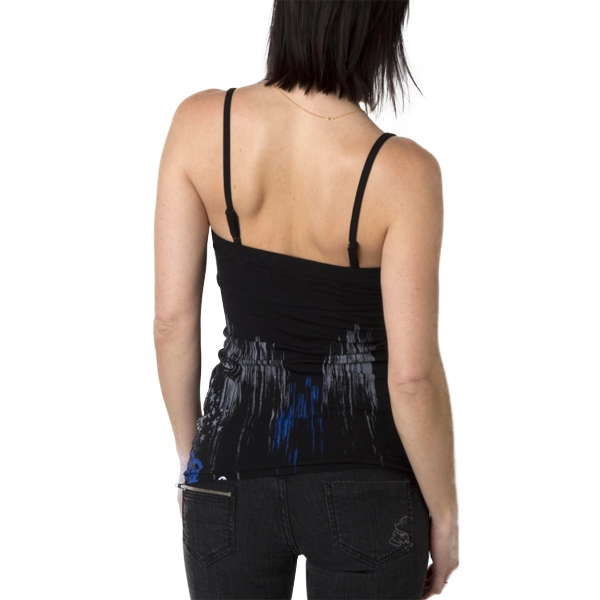 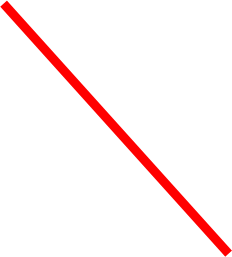 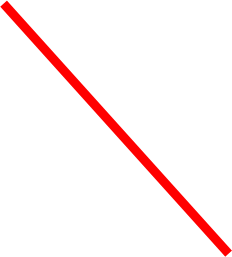 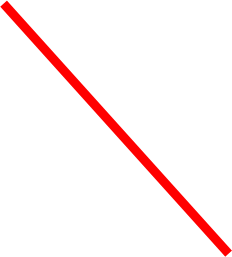 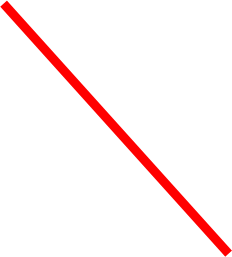 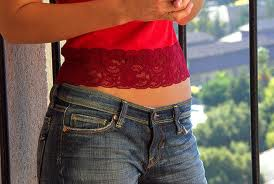 Shorts/ Skirts/Dresses
Must be modest in length, appearance and fit. 
 
		*A standard acceptable is a garment worn at waist
		  level that reaches no more than six inches above 
                             the knee or the length or a dollar bill.  






Skirts or dresses that are shorter than mid thigh can be worn with leggings, but must be modest in nature.
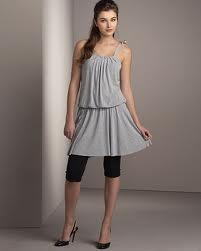 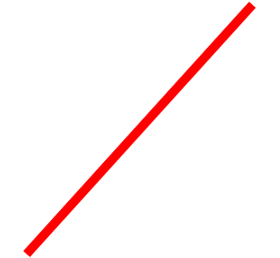 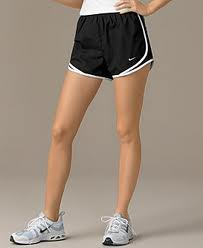 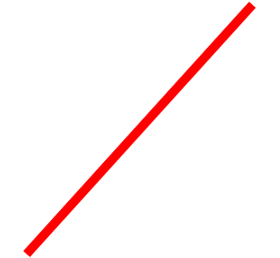 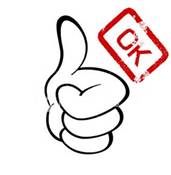 School Uniforms
Must meet dress code except during designated school performances
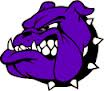 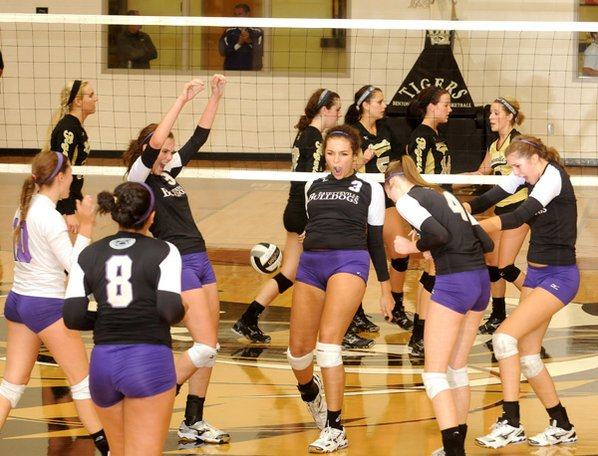 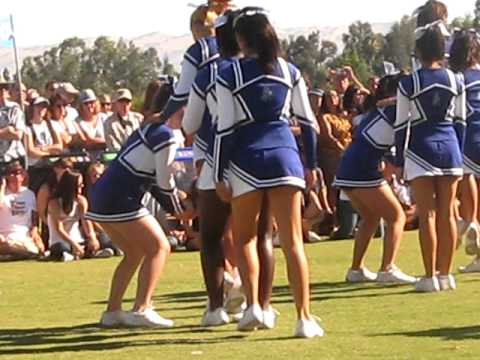 Offensive Clothing
NO clothing, hats or backpacks shall include:

alcohol, drugs, tobacco or tobacco products
violence
hate themes
racial/gender degradation
sexually explicit or suggestive wording or pictures
gang affiliation or gang tattoos
gang monikers 
promotes illegal activity
clothing to cause a disruption within the school environment.
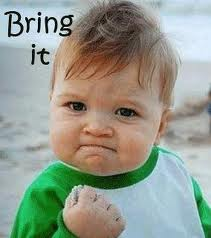 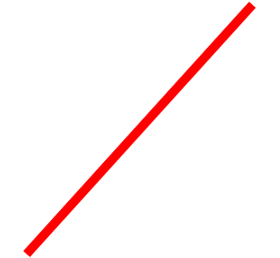 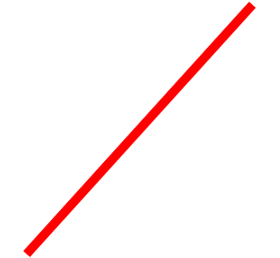 Other….
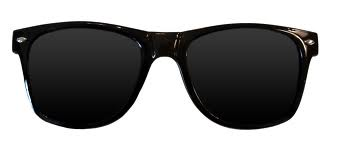 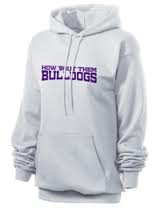 No long belts, spiked accessories, sunglasses or bandanas

No tattoos displaying defamatory writing , racist, obscene language or symbols, or symbols of drugs, sex or alcohol

No bare feet in the interest of safety and hygiene.

Hoodies and costumes when worn must reveal the identity of student
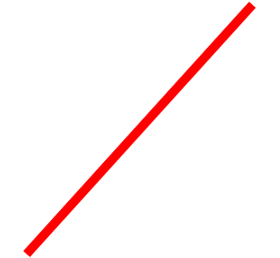 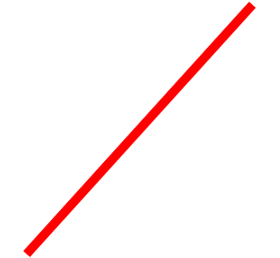 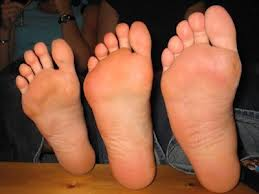 Dress Code Violations
1st Offense:  Warning, Correct the attire, administrator phone parent

2nd Offense:  Correct that attire, Saturday School, administrator phone parent

3rd Offense:  Correct the attire, Saturday School, Parent conference with administrator

4th Offense:  Correct the attire, one day of ISS

Repeated offenses will result in further and more punitive disciplinary action.
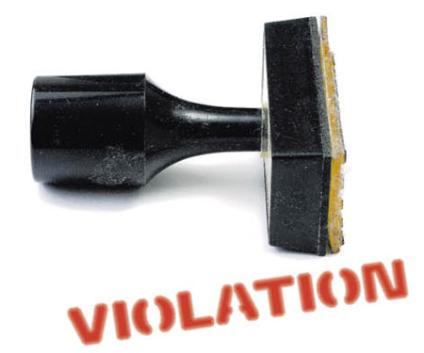 Dress Code Violations
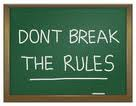 Detention:  Dress code violations for items that can be adjusted 
                     (sagging pants, exposed cleavage)

Students who are unable to correct their attire, MAY be placed in:
Study Hall/ISS and will remain until he or she is able to change OR parent brings a change of clothes.  Failure to report to study hall may result in Saturday School.

Note:
Absences due to dress code violation will count toward criteria for final exam exemptions.




Absences will weigh similar to ISS or OSS.  It will be coded as “ABS” with a memo that reads “dress code violation.”    These hours may not be counted as excessive absences.
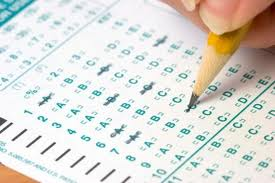